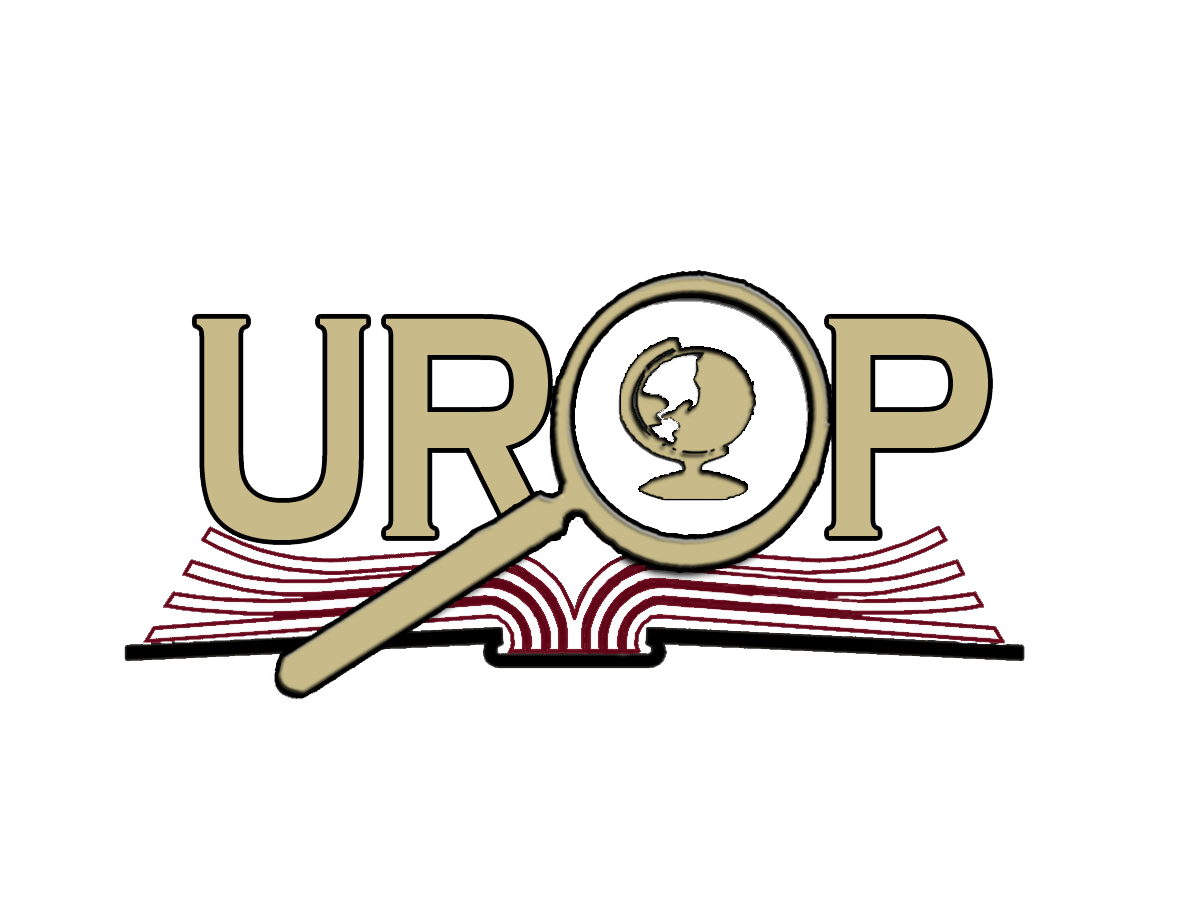 Development of Unique One-Dimensional Organic Metal Halide Hybrids
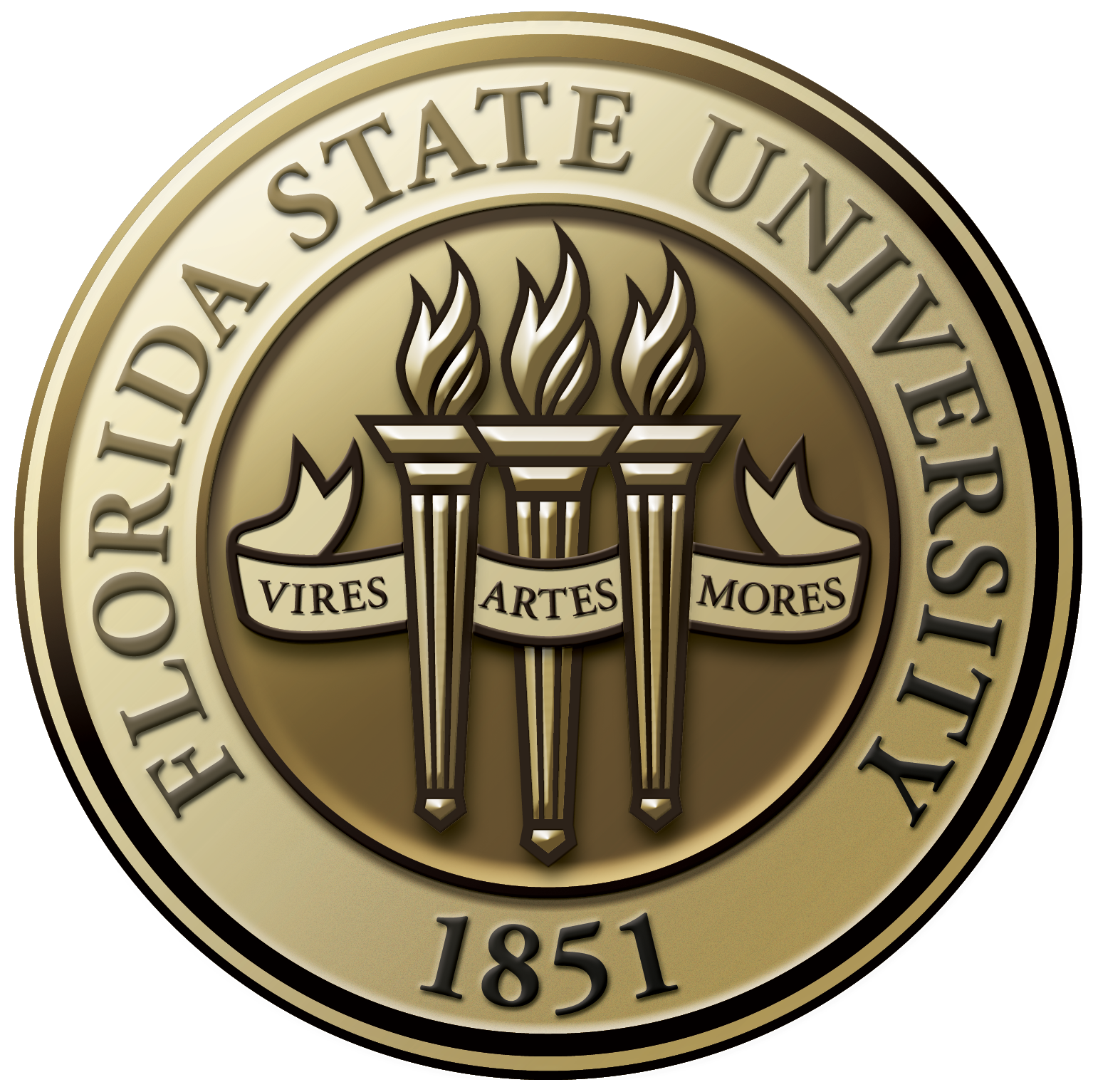 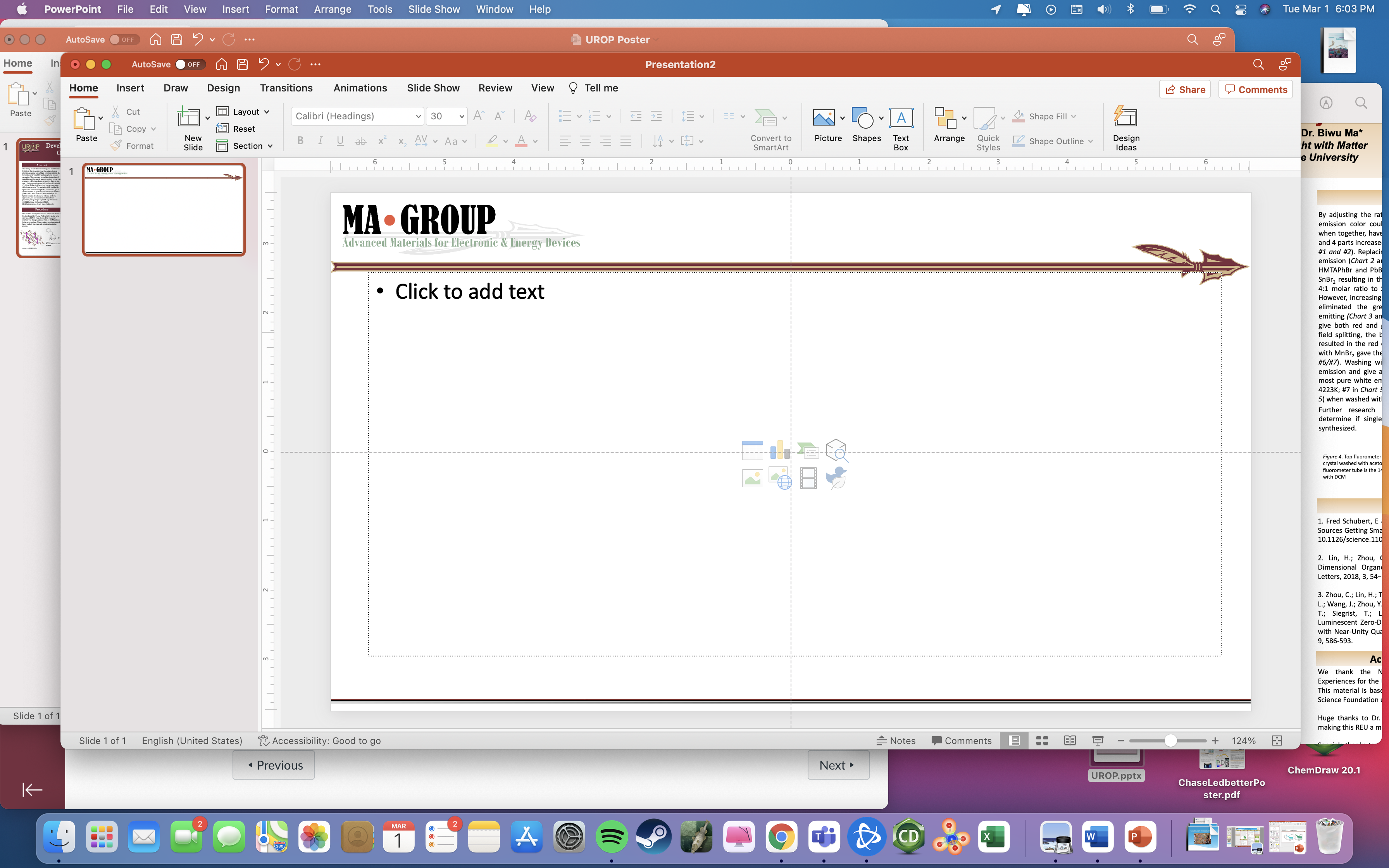 Derek Luong, Sujin Lee, and Dr. Biwu Ma
Florida State University, Department of Chemistry and Biochemistry
Objective
Acknowledgments
Abstract
Discussion
Results
References
The goal is to develop new single-crystalline 1D lead bromide hybrids as an extension of the previously reported 0D HMTA2PbBr4 with the same starting materials to get different dimensional structures and properties.
The family of low-dimensional organic metal halide hybrids at the molecular level has attracted great attention as a new type of light-emitting material due to its structural versatility and exceptional optical properties. The structural versatility of this class of materials provides ample space to explore new crystal structures exhibiting diverse properties. Here, a rare new 1D edge-shared pyramidal lead bromide hybrid, (C13H19N4)PbBr3, is synthesized via an antisolvent diffusion approach. The majority of 1D lead halide hybrids are composed of [PbX6] octahedrons, yet a limited number of hybrids based on five-coordinated [PbX5] units were reported. With this unique 1D hybrid which is developed by rational synthetic approaches, we explored its distinct properties, using Single-Crystal X-ray Diffraction (SCXRD), X-ray Diffraction (XRD), Photoluminescence steady-state studies, etc.
By adjusting the ratios between HMTA and PbBr2, we have been able to synthesize a rare new 1D edge-shared pyramidal lead bromide hybrid, HMTAPbBr3. HMTAPbBr3 shows the broadband greenish emission only at 77K with a long decay lifetime due to its flexible and highly distorted structure. Our work not only gives a new single crystalline material but also suggests a rational synthetic approach to manipulate its structure and optical properties.
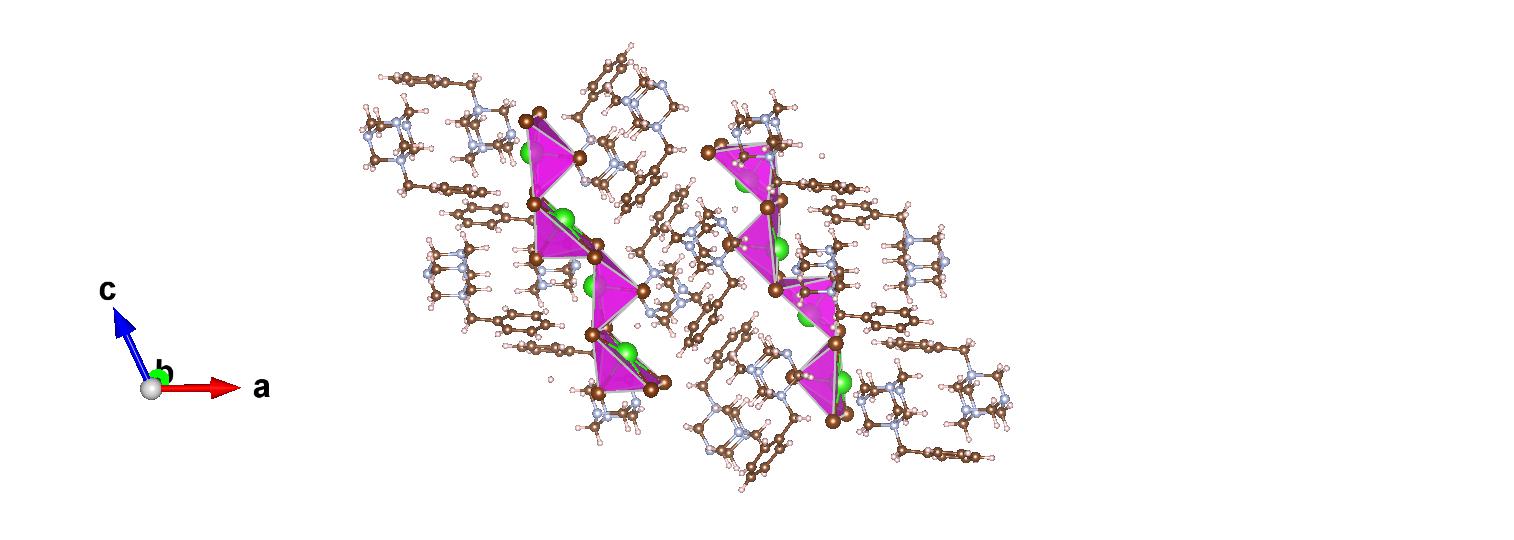 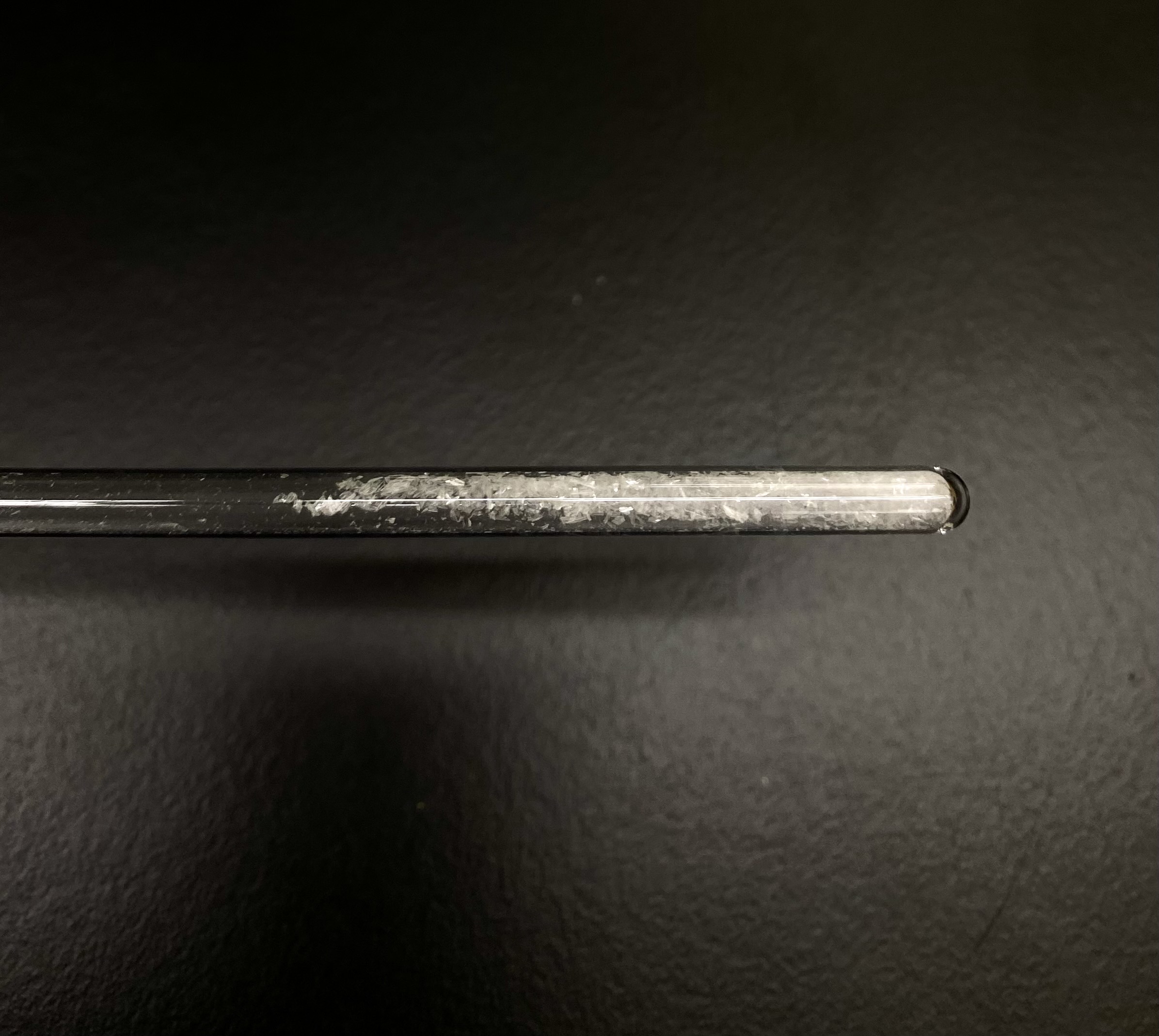 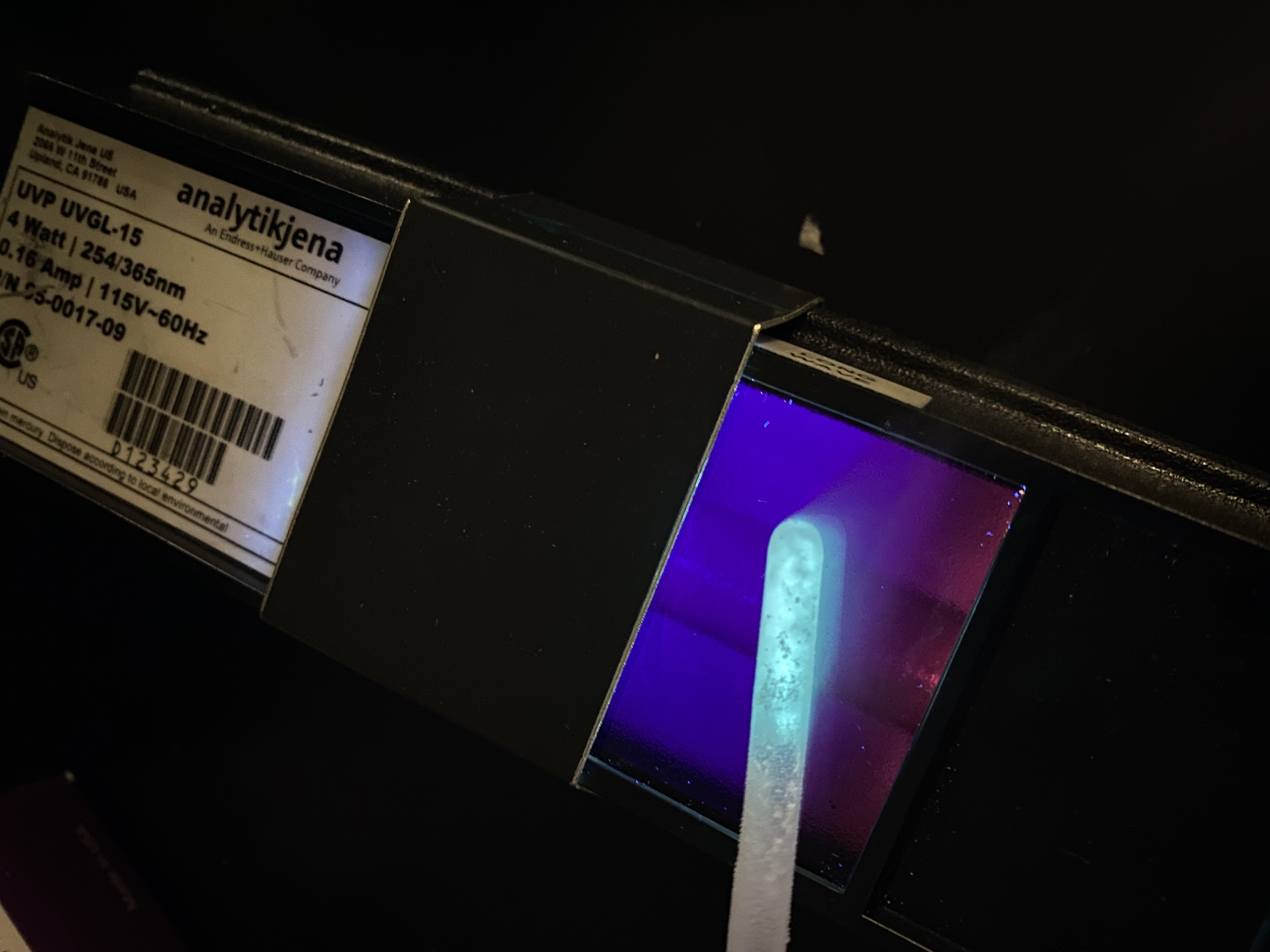 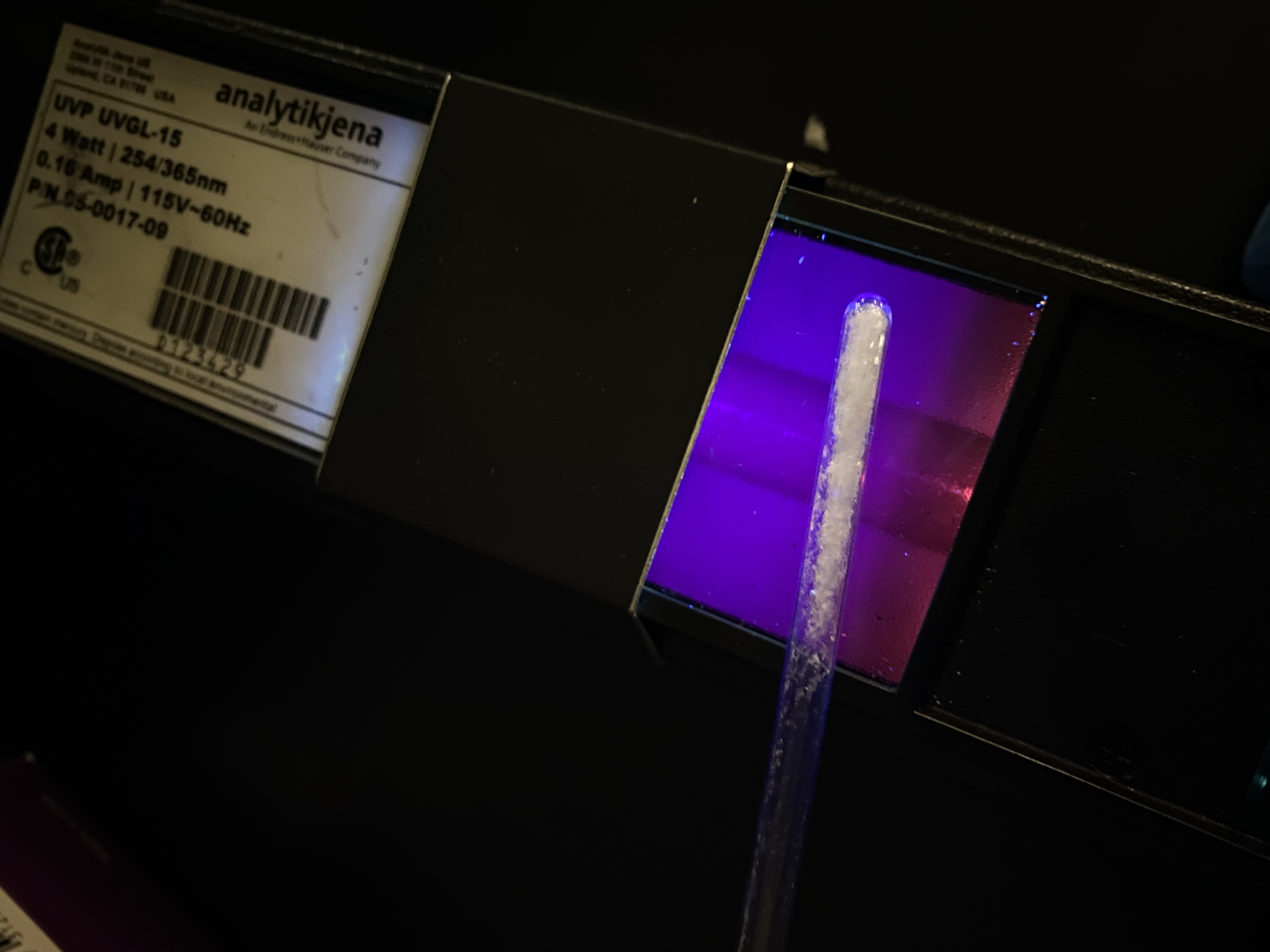 Lin, H.; Zhou, C.; Tian, Y.; Siegrist, T.; Ma, B. Low-Dimensional Organometal Halide Perovskites. ACS Energy Letters 2017, 3 (1), 54–62. 
Lin, H.; Zhou, C.; Chaaban, M.; Xu, L.; Zhou, Y.; Neu, J.; Worku, M.; Berkwits, E.; He, Q.; Lee, S.; Lin, X.; Siegrist, T.; Du, M.; Ma, B. Bulk Assembly of Zero-Dimensional Organic Lead Bromide Hybrid with Efficient Blue Emission. ACS Materials Letters 2019, 1, 594-598.
 Hu, T.; Smith, M. D.; Dohner, E. R.; Sher, M.-J.; Wu, X.; Trinh, M. T.; Fisher, A.; Corbett, J.; Zhu, X.-Y.; Karunadasa, H. I.; Lindenberg, A. M. Mechanism for Broadband White-Light Emission from Two-Dimensional (110) Hybrid Perovskites. The Journal of Physical Chemistry Letters 2016, 7 (12), 2258–2263.
Figure 1. Image of  HMTAPbBr3 single-crystals under (top) ambient light, (bottom left) under UV irradiation (365 nm) at RT, and (bottom right) at 77K.
Figure 2. Single-crystal structure of 1D HMTAPbBr3.
Procedure
HMTAPbBr3 was synthesized via antisolvent diffusion by dissolving HMTA and PbBr2 at a 1:1 molar ratio into 6mL of DMF. Next, 1 mL of the precursor solution was then placed into 2 mL of DCM and was left to set overnight. The obtained colorless needle-like crystals were washed with DCM and dried under reduced pressure.
Figure 3. Powder X-ray diffraction (PXRD) patterns of the HMTAPbBr3.
Figure 4. Thermogravimetric analysis (TGA) of HMTAPbBr3.
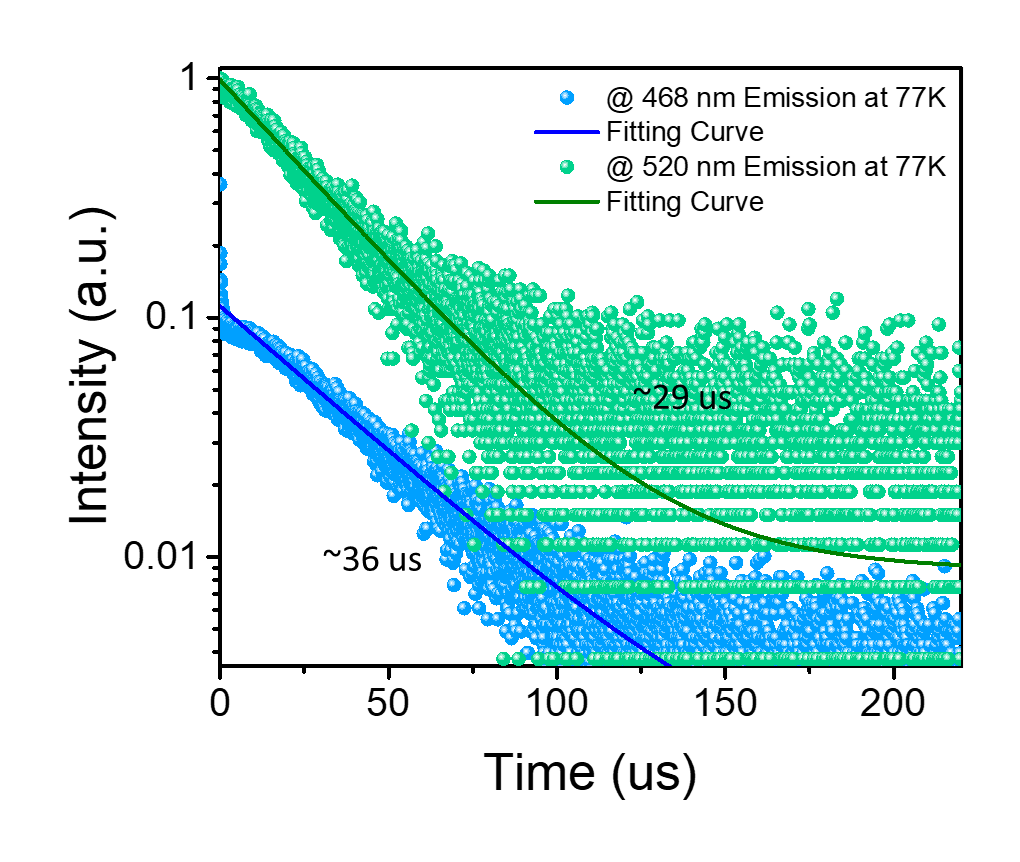 Materials
Antisolvent Diffusion Method
N-benzyl Hexamethylenetetramine (HMTA) Bromide
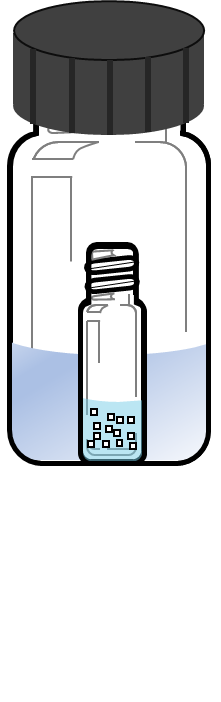 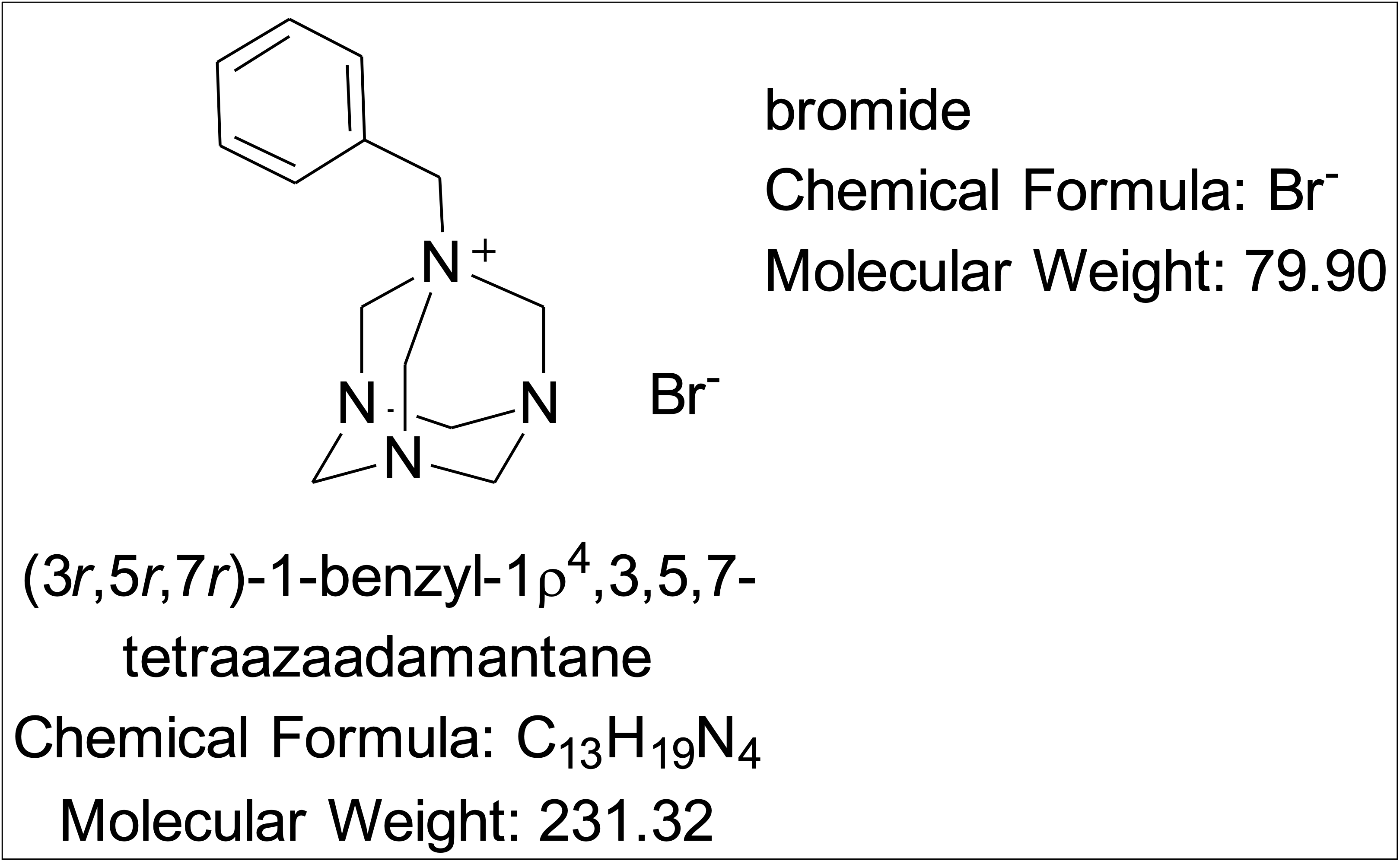 I would like to express my gratitude to Dr. Ma and the Ma group for allowing me to participate in their lab for the past 2 semesters. A special thanks to Sujin Lee for mentoring me throughout my time in the lab.
PbBr2
DMF / DCM
Figure 6. The photoluminescence decays of HMTAPbBr3 (measured at 468 nm and 520 nm) at 77K.
Figure 5. Excitation and emission spectra of HMTAPbBr3 at 77K.